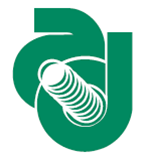 Frontier Detectors for Frontier Physics
15th Pisa Meeting on Advanced Detectors
22-28 May 2022 - La Biodola, Isola d’Elba (Italy)
Aldo Menzione
In december 2014
In december 2012 
we lost a
The Executive Board of the
Frontier Detector for Frontier Physics  
decided chorally the institution of 
the "Aldo Menzione" Prize
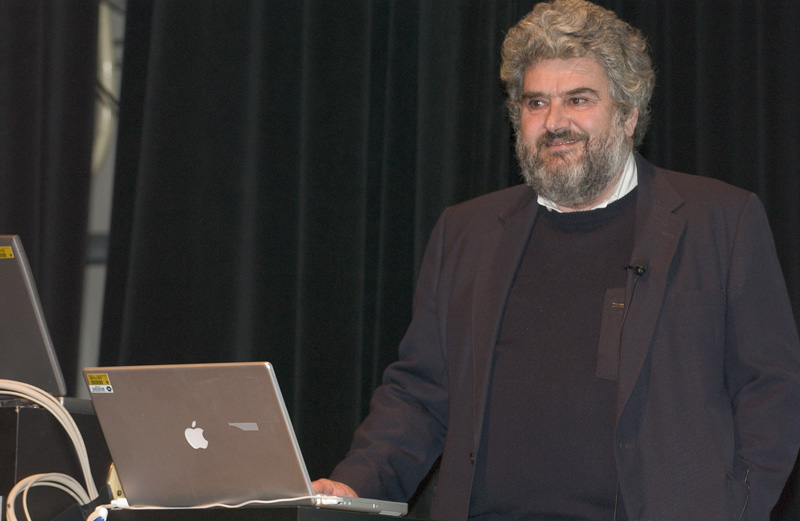 colleague
scientist
The Prize is awarded 
in coincidence with the 
Pisa Meeting on Advanced Detectors, 
to distinguished scientists
 who have contributed to the
 development of detector techniques,
Hard and Soft  applications in Physics
with outstanding achievements.
inventor
founder of the Pisa meeting
friend
Before to proceed…

Giorgio Bellettini
will give us his personal memory of 

Aldo
15th  Pisa Meeting on Advanced Detectors
In Honor of Aldo
on the occasion of assigning the 
Aldo Menzione Prize 2022


Giorgio Bellettini
15th Pisa Meeting on Advanced DetectorsLa Biodola, Elba IslandMay 26, 2022
Aldo Menzione (1943-2012)
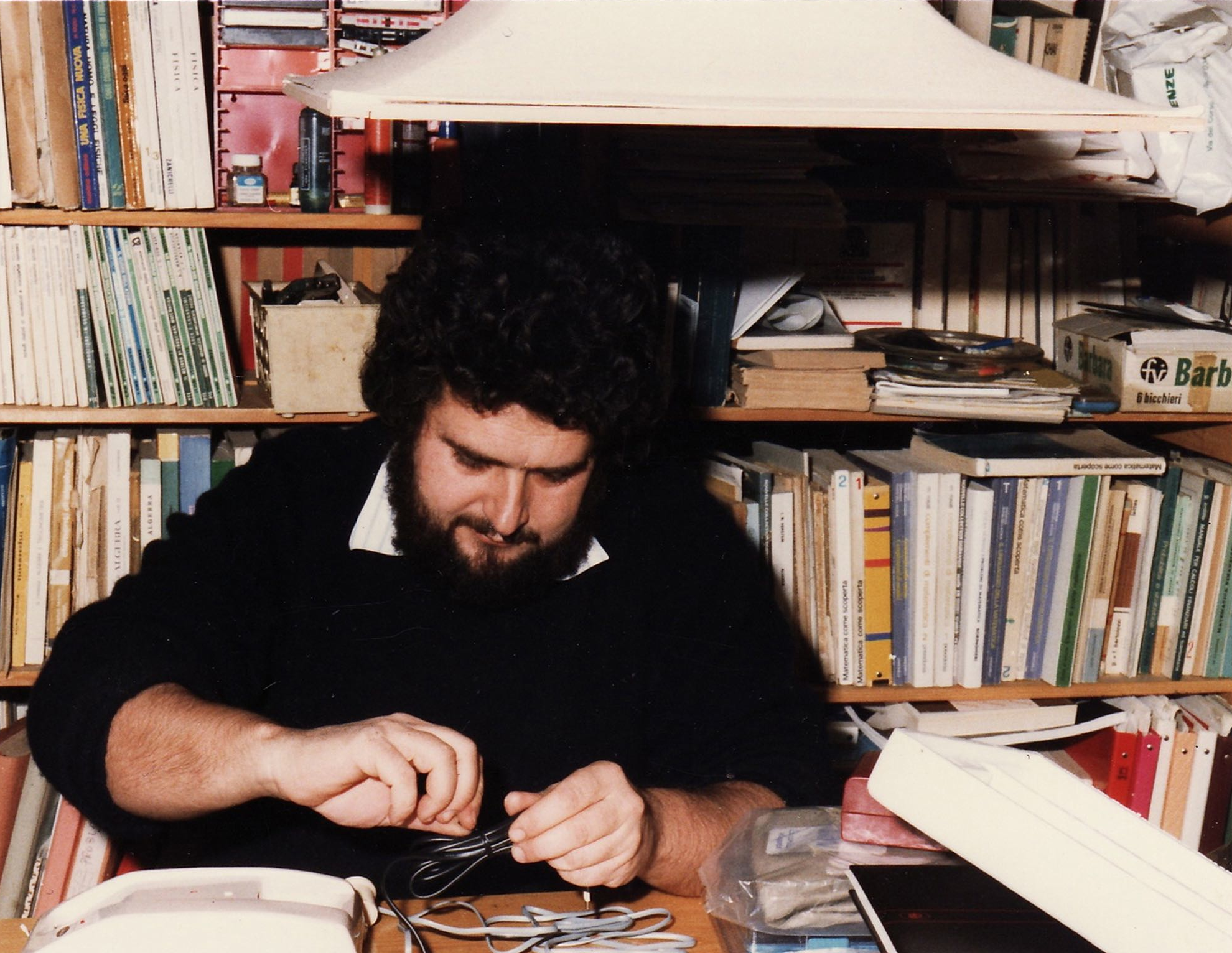 Aldo was 9 years younger than me and died 10 years ago.

I feel depressed and uneasy in celebrating deceased younger friends.
First approach with Aldo in 1970
The Pisa group was building the 4π R801 detector at the ISR. 
Aldo Menzione was working for his PhD in Karlsruhe.

 Lorenzo Foà told me:
“Aldo is very intelligent but a little messy. He is my cousin and married my sister…would you take him with us?”

No problem for me. Aldo became immediately a group member. Good for us, he was very intelligent.
The R801 4π detector
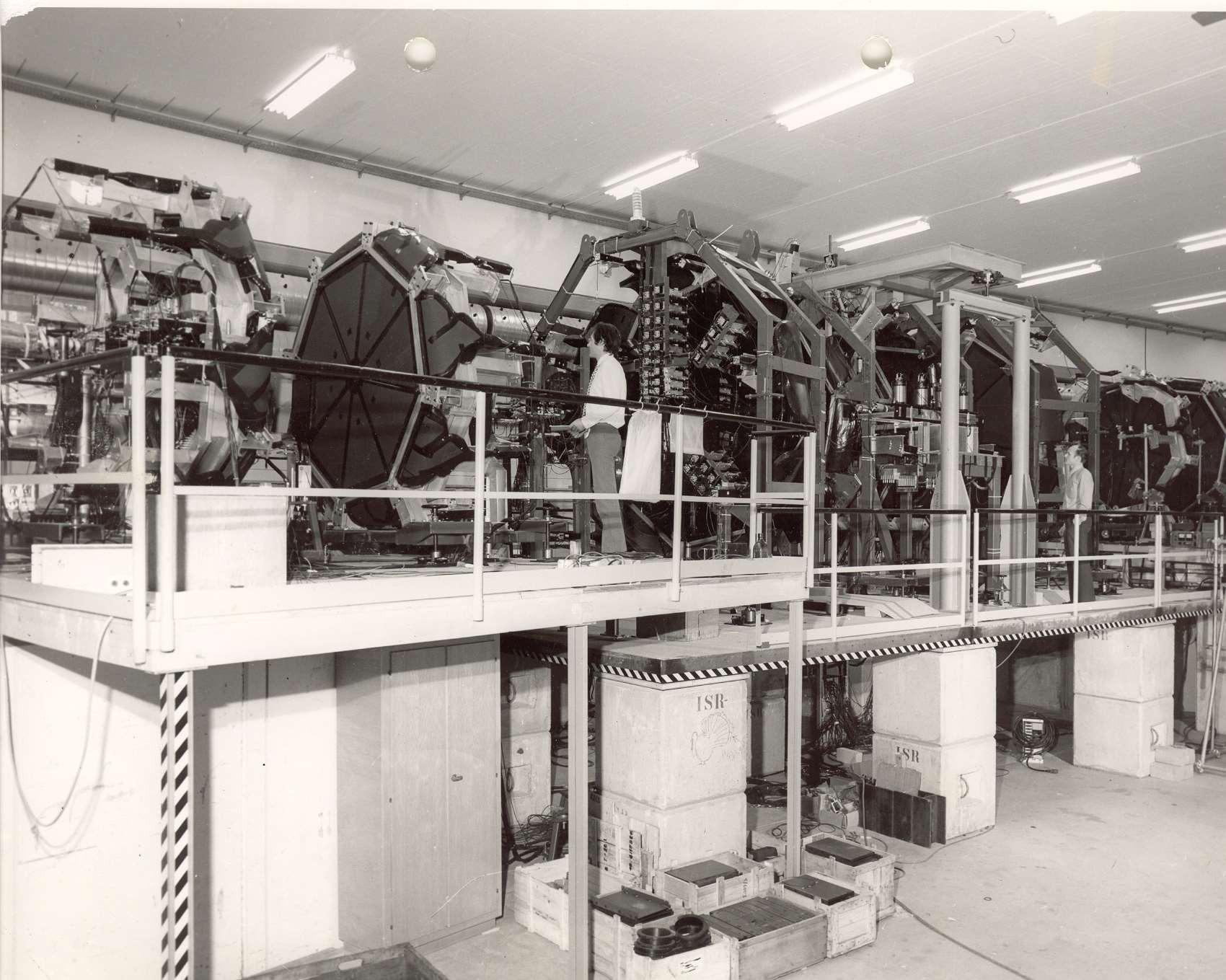 Planes of plastic scintillator split into solid angle bins. The idea was to catch most prongs of all interactions and measure thereby the total cross  section. 

Aldo worked hard with the technicians to build this elegant detector.
R801 counters at very forward angles
To trace the small angle prongs the forward planes were split into smaller and smaller bins. 


Aldo loved to close all holes to minimize the number of lost tracks.
What was known about σtot
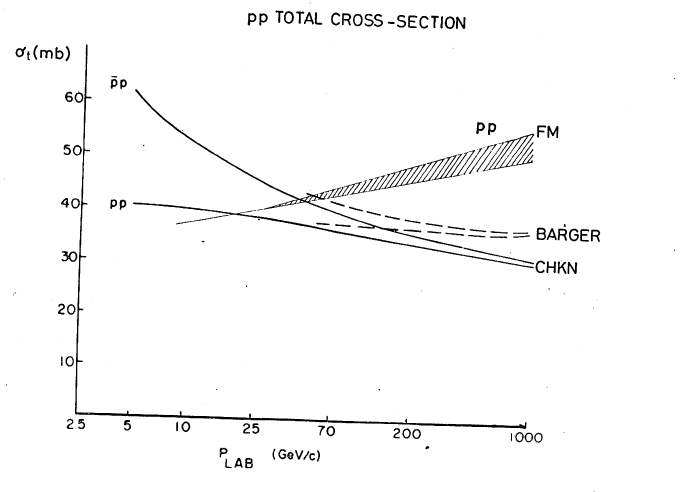 The general feeling was that asymptotically the cross sections of all hadronic processes would become constant.
The R801 discovery: t(pp) grows with energy
S.R. Amendolia, et al., “Measurement of the Total Proton-Proton Cross Section at the ISR, Physics Letters 44B, 1, 1973.”
Exploring physics at forward angles
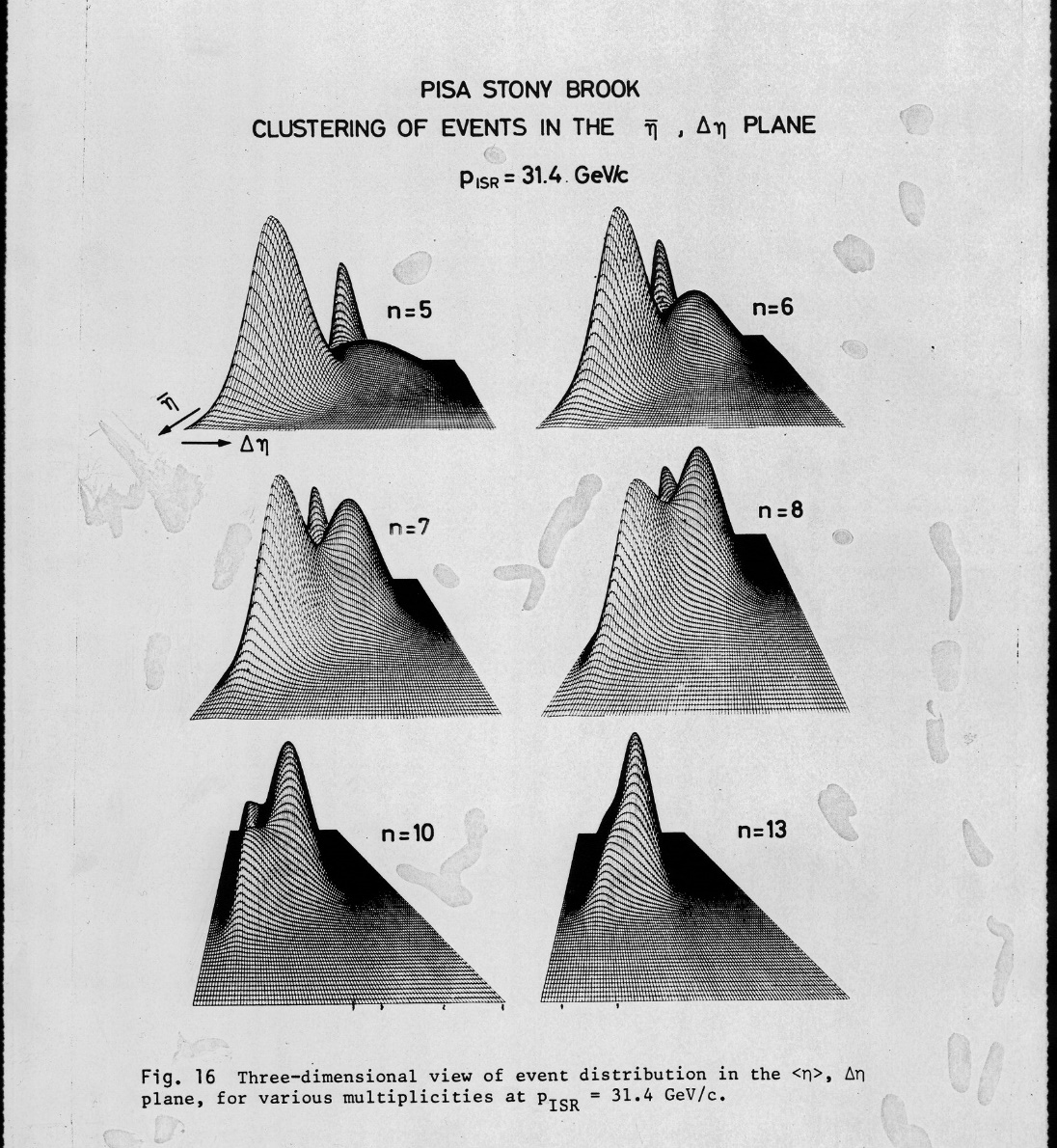 In a surprising presentation at a group meeting Aldo showed an appealing picture of forward diffraction. 

Track dispersion 2() versus pseudorapidity showed the birth of large bumps, “puppe”, in events of low multiplicity within forward cones.

The so called “Puppe” were celebrated on the front page of CERN Courier
CDF1 was a calorimetric version of R801
Wire tracking chambers in B field were  followed by projective calorimeter towers. Try to catch all prongs.
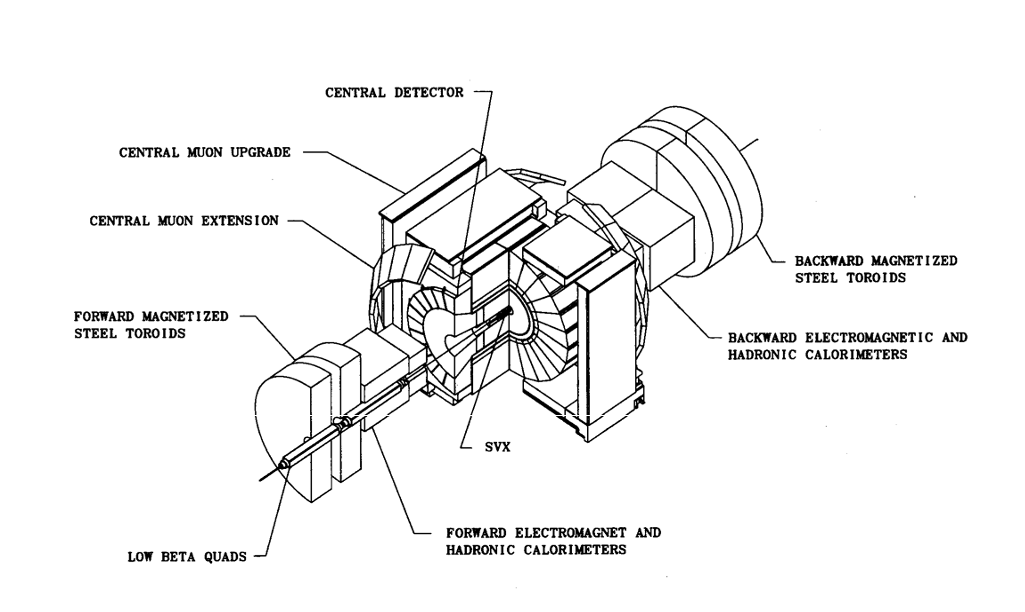 SVX
Light guides of the central towers
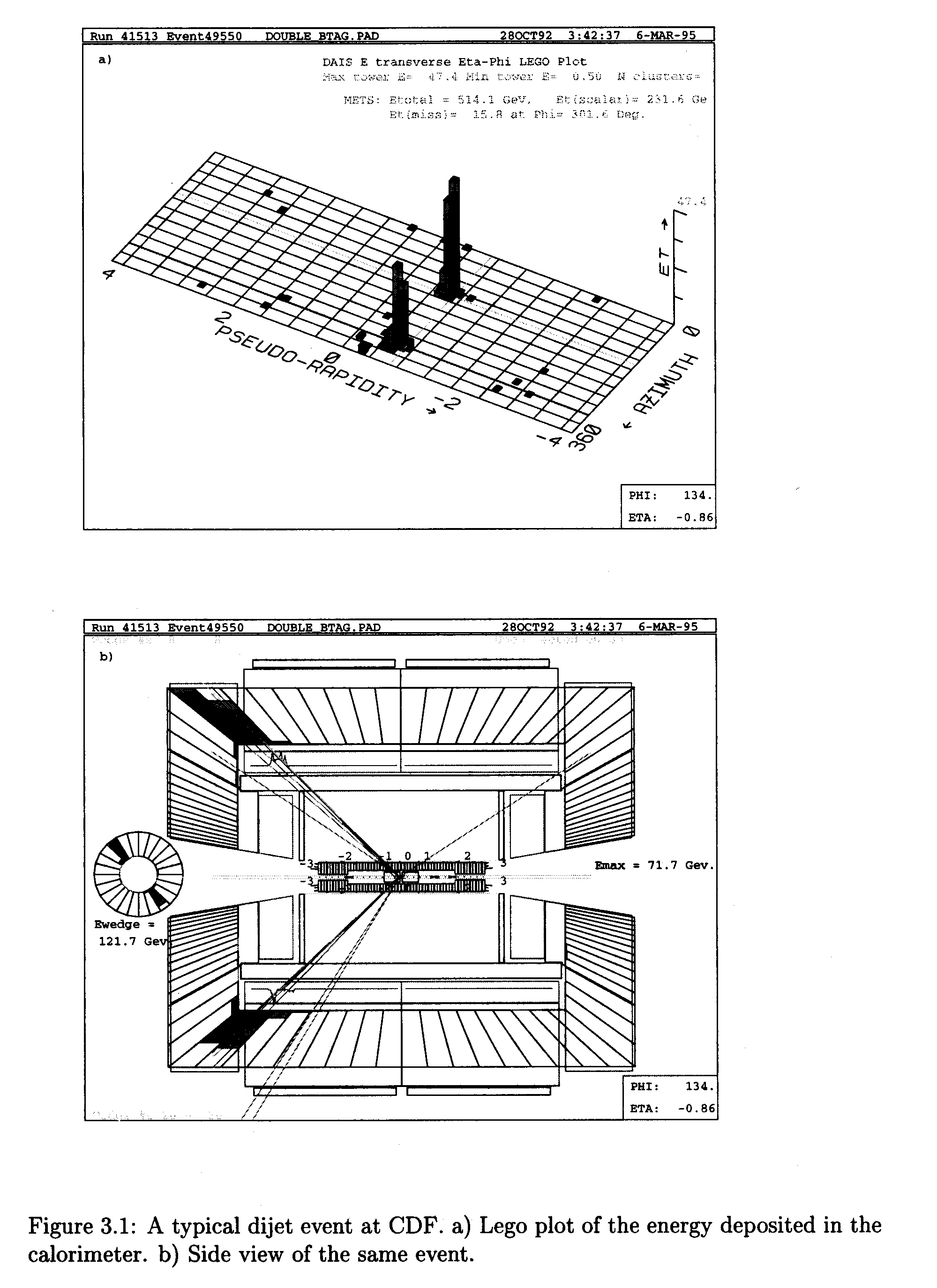 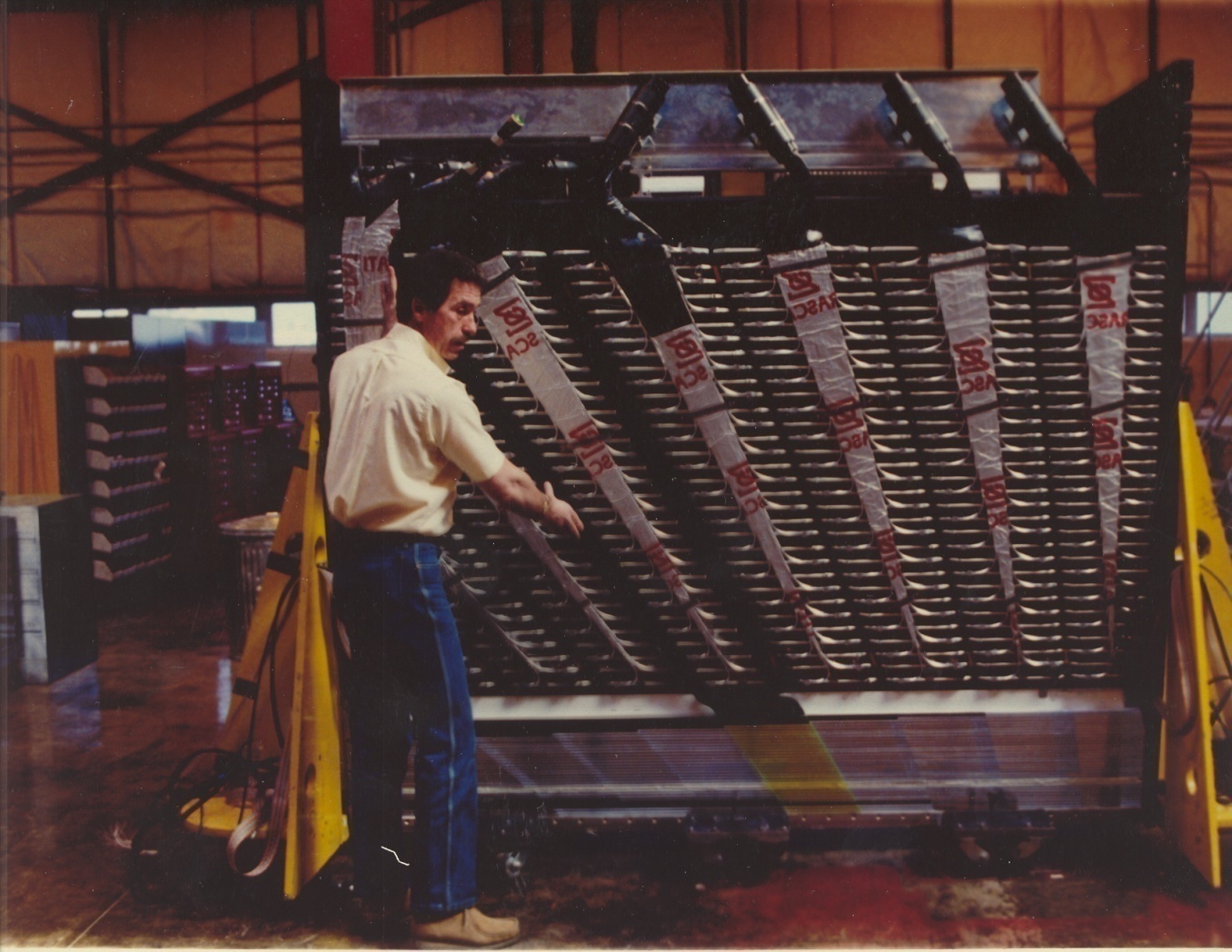 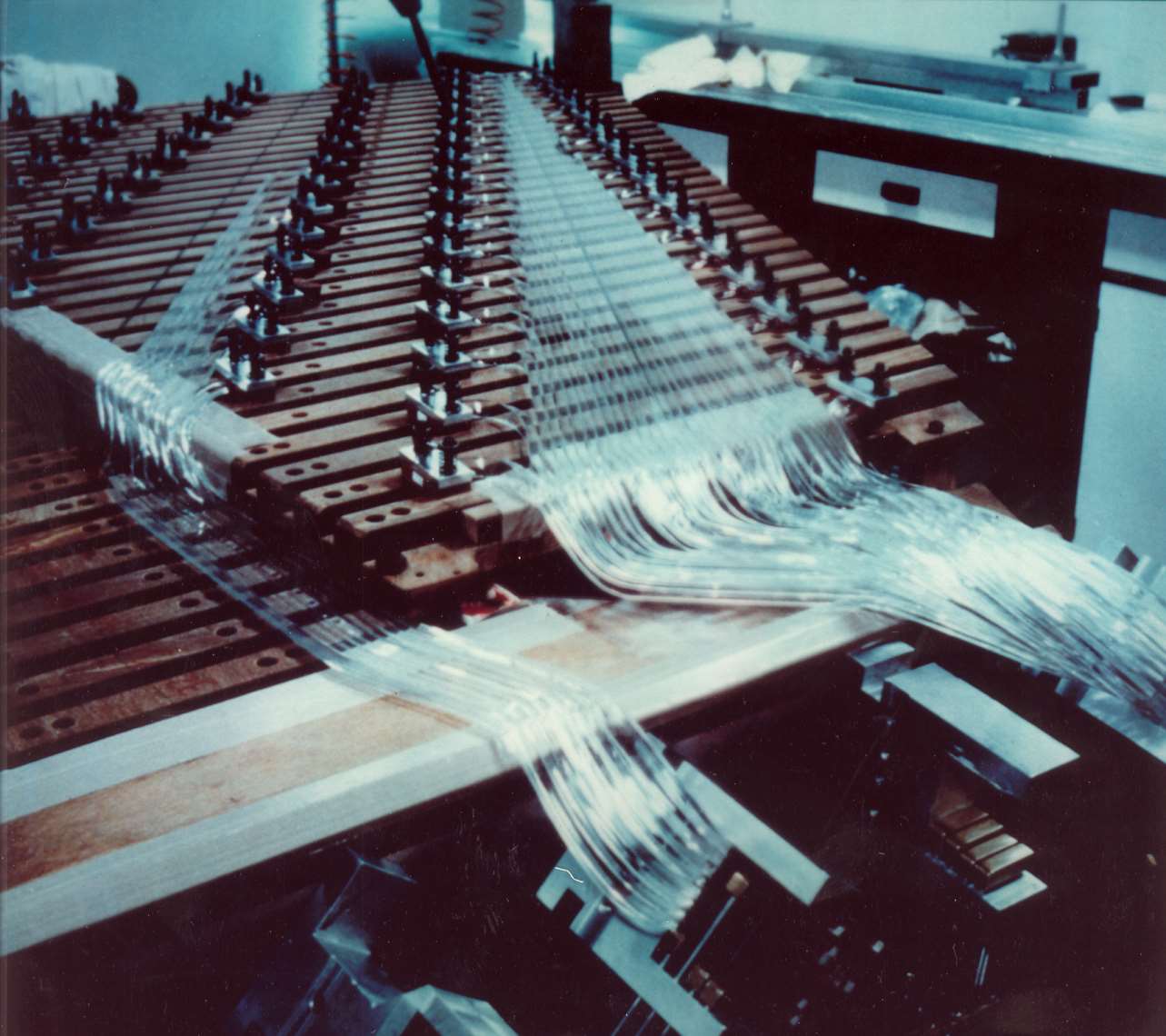 The tower signals provided a straight picture of the jets.
Assembling the light guides of the central calorimeters
Aldo Menzione
Aldo was a true  experimentalist who loved working with his own hands.
A strenuous sponsor of silicon detectors in CDF
In practice: 
Silicon wafers  with printed electrodes inside the beam pipes
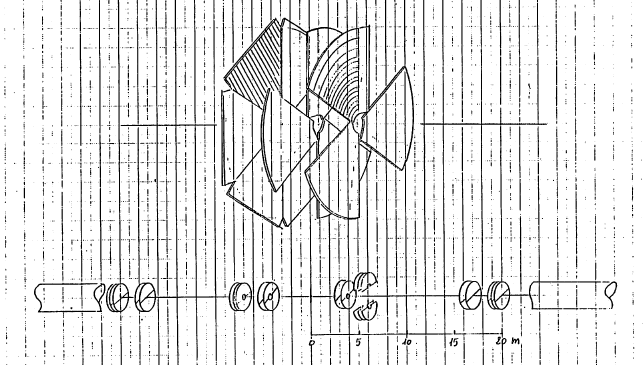 Aldo`s drawing of the elastic scattering detector at the time of the 1981 Design Report
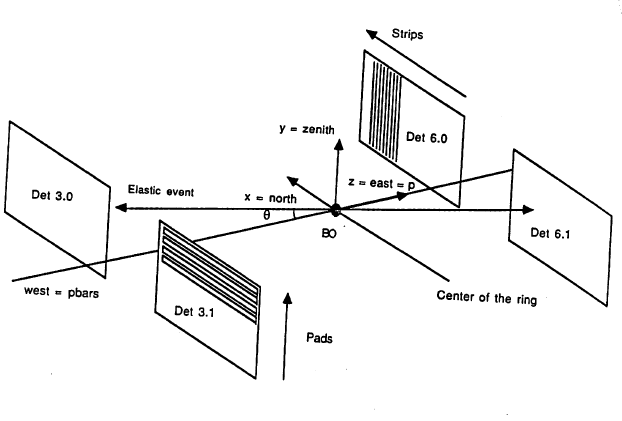 A powerful signature of top quark pairs
t-tbar → Wb-Wb, where M(Wb) = M(top)
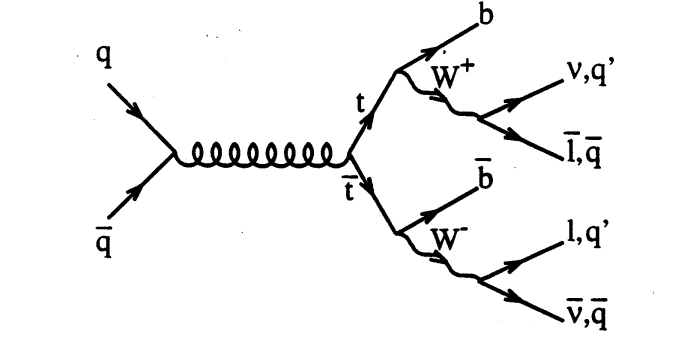 An intrigued 6 body final state always with two b-jets.
Aldo`s most important idea
Track the secondary vertices expected from b-jets in top quark events with cylinders of silicons surrounding the the interaction point
Silicon Vertex Detector
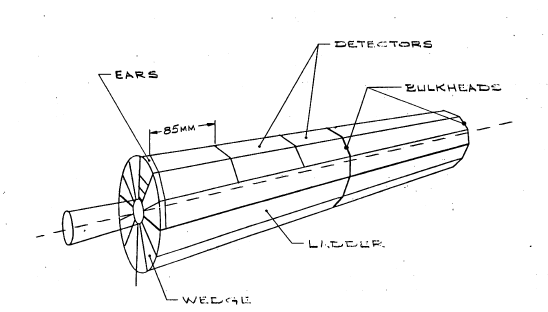 Aldo`s “minivertex” drawing in the 1981 Design Report
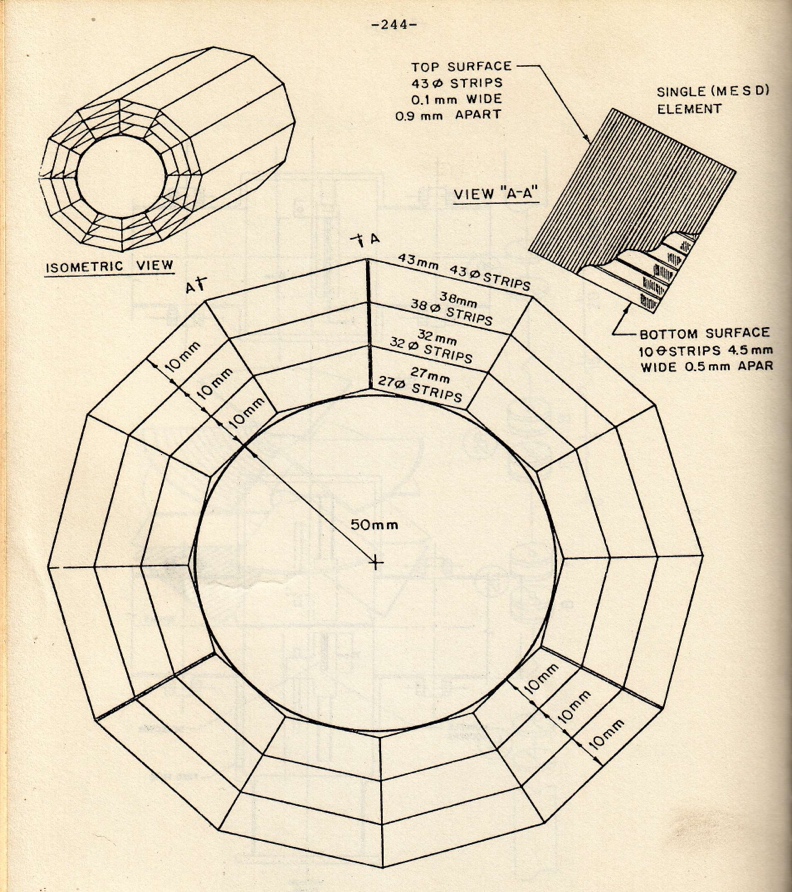 SVX 1 as drawn by Aldo in the 
CDF Design Report
SVX1 in the Pisa museum
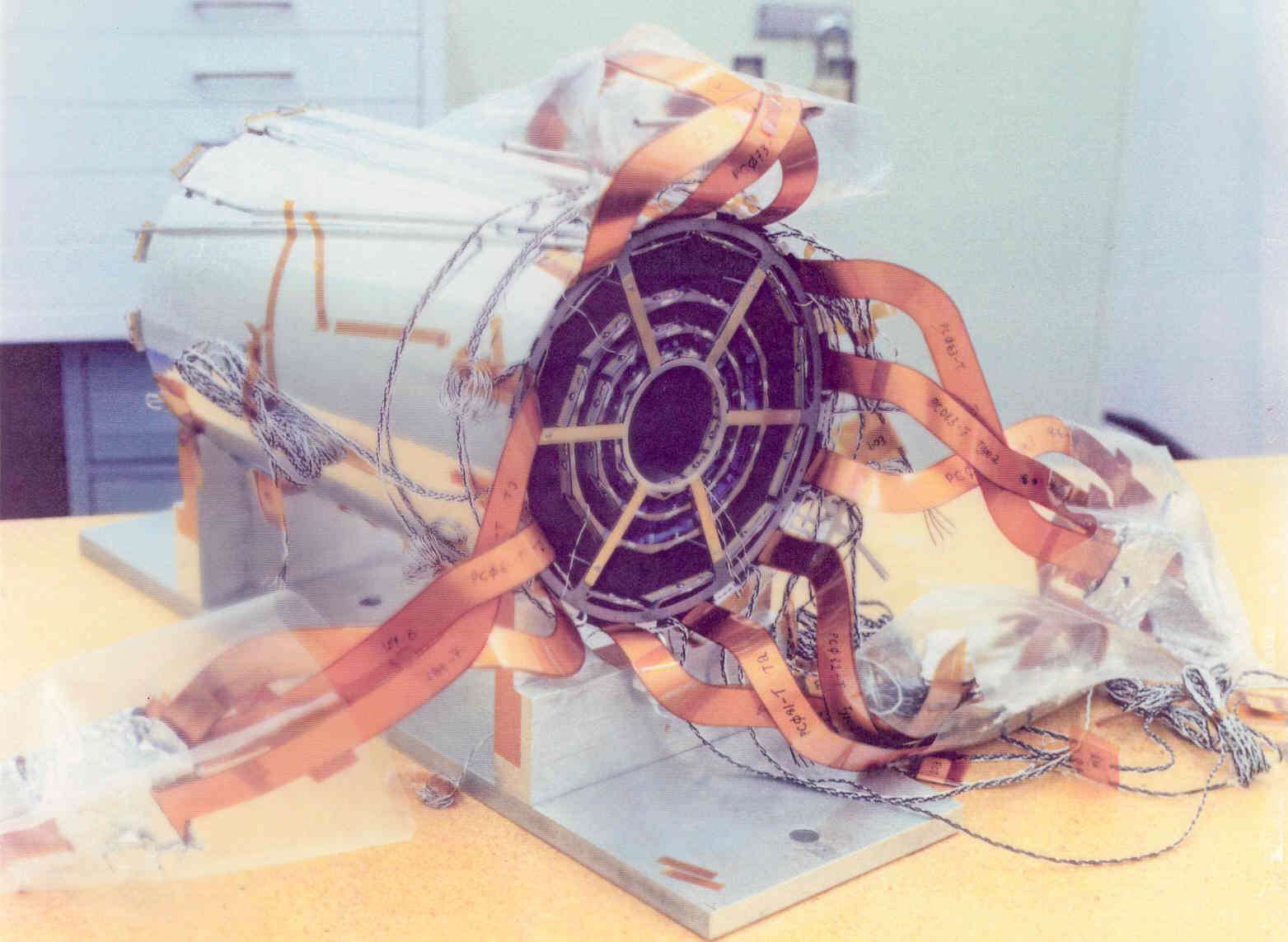 One of the first ever silicon detectors 
in HEP experiments

Taking data 
from 1992 to 1998.
Why this prize?
Aldo was an enthusiastic and very productive scientist, an original and creative experimentalist.

We want to inspire young scientists to follow his example and device “frontier detectors”.  The future is in their hands.
Thank you
Selection Procedure
A Search Committee is appointed by the 
Frontier Detectors for Frontier Physics Executive Board
in order to select a Research field and 
to identify possible candidates in that field.
The final decision is taken during a plenary session of the
Frontier Detectors for Frontier Physics General Assembly.
13th  Pisa Meeting on Advanced Detectors
Aldo Menzione Prize1st edition - 2015
13th  Pisa Meeting on Advanced Detectors
The Executive Board
of the Frontier Detector for Frontier Physics Association 
is proud to announce that 
the "Aldo Menzione" Prize for 2015 
has been awarded to
David R. Nygren 
for the Time Projection Chamber (TPC) 

and
Fabio Sauli 
for the Gas Electron Multiplier (GEM)
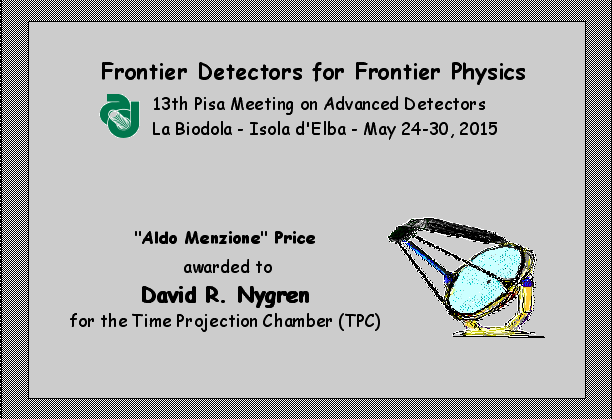 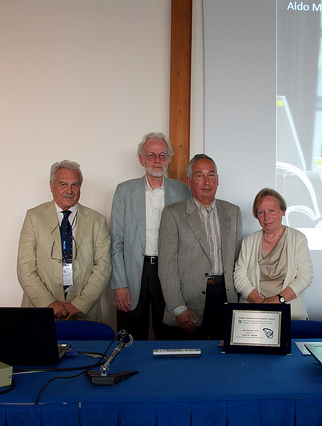 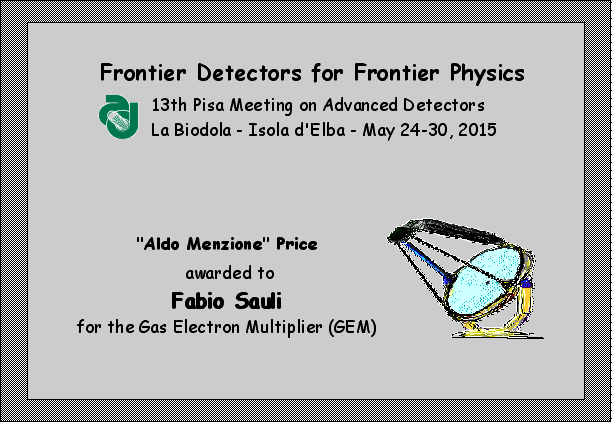 13th  Pisa Meeting on Advanced Detectors –  May 2015
[Speaker Notes: The timetable is very tight. I ask]
Aldo Menzione Prize2nd	 edition - 2018
14th  Pisa Meeting on Advanced Detectors
The Executive Board
of the Frontier Detector for Frontier Physics Association 
is proud to announce that 
the "Aldo Menzione" Prize for 2018 
has been awarded to
Marcello Giorgi 
for the silicon minivertex systems devoted to e+e- physics (ALEPH and BaBar)

and
Carl Haber 
for the silicon minivertex tracking system in p-pbar collider (CDF)
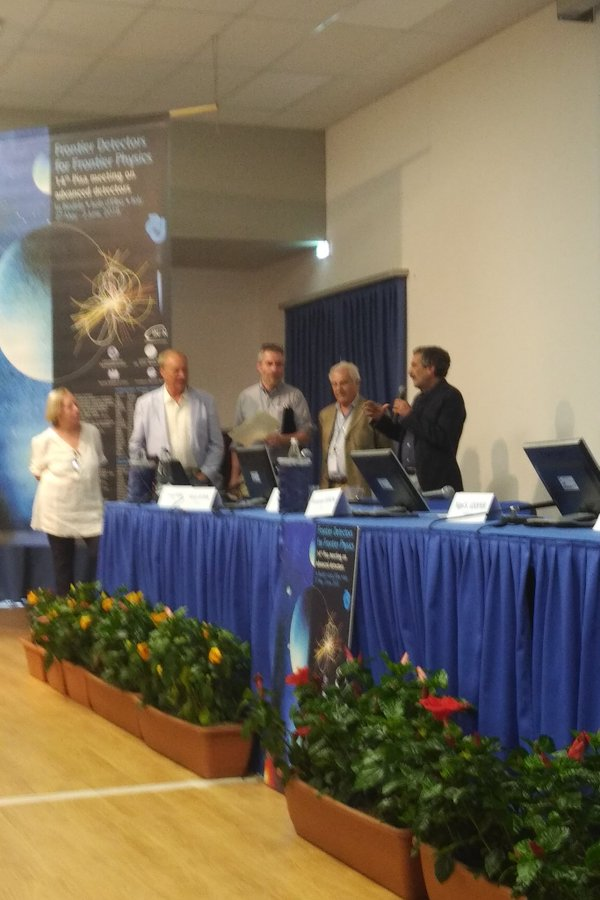 15th  Pisa Meeting on Advanced Detectors – 22-28 May 2022
[Speaker Notes: This series of meetings started in 1985 in Tirrenia, near Pisa.]
Aldo Menzione Prize3rd	 edition - 2022
15th  Pisa Meeting on Advanced Detectors
As per tradition,
Donata Foà (Bichina)
the wife of Aldo

will deliver the commemorative plaques 
to the winners
Aldo Menzione Prize3rd	 edition - 2022
15th  Pisa Meeting on Advanced Detectors
The Executive Board
of the Frontier Detector for Frontier Physics Association 
is proud to announce that 
the "Aldo Menzione" Prize for 2022 
has been awarded to
René Brun 
for PAW & ROOT, fundamental tools for experimental data handling

and
Pantaleo Raimondi
for Crab Waist, a crucial tool for microbeams in e+ e- colliders
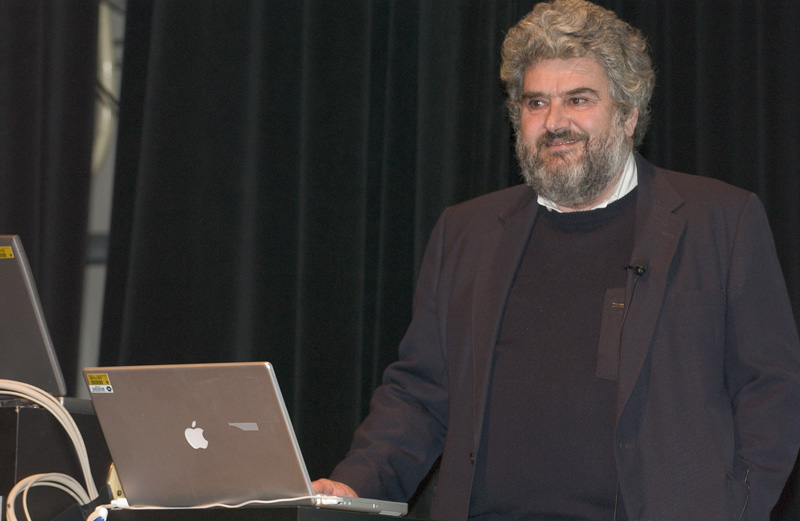 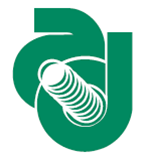 Frontier Detectors for Frontier Physics
13th Pisa Meeting on Advanced Detectors
24–30 May 2015 - La Biodola, Isola d’Elba (Italy)
Aldo Menzione
15th  Pisa Meeting on Advanced Detectors – 22-28 May 2022
Aldo Menzione Prize
Thank you
Aldo
13th  Pisa Meeting on Advanced Detectors